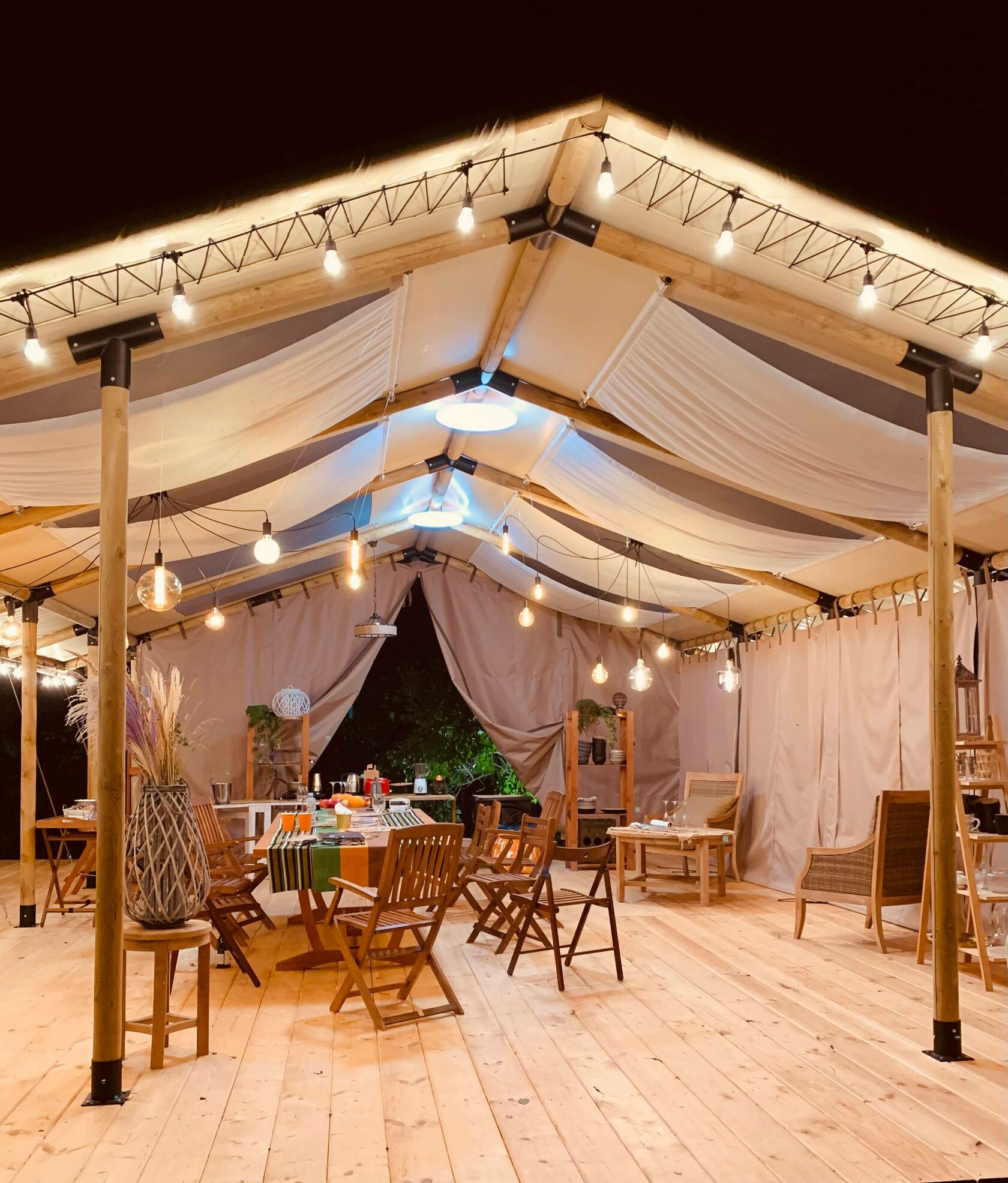 Бизнес план глэмпинга
Подготовил:
Студент 5 курса «Экономико-правовое обеспечение экономической безопасности»
Федотов Егор
Цель ВКРС:
создание глэмпинга в Оренбургской области.
Задачи ВКРС:
– изучить сущность и рынок глэмпинга;
– разработать проект создания глэмпинга;
– предложить план мероприятий по его реализации;
– рассчитать затраты и ожидаемую прибыльность проекта.
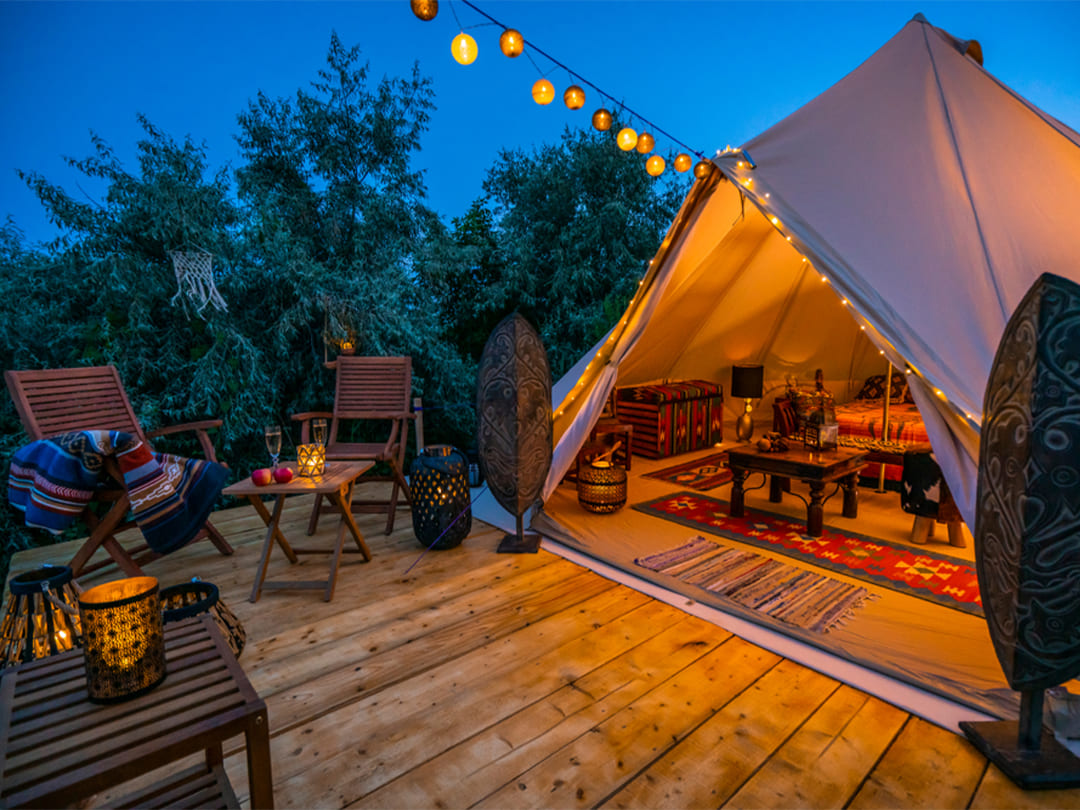 Сущность и рынок глэмпинга
Глэмпинг – новое направление отдыха, в котором сочетаются преимущества выезда на природу с комфортными условиями. В этом заключается главное его отличие от кемпинга. Оба варианта подходят тем, кто хочет насладиться пейзажем вдалеке от города.
Сущность и рынок глэмпинга
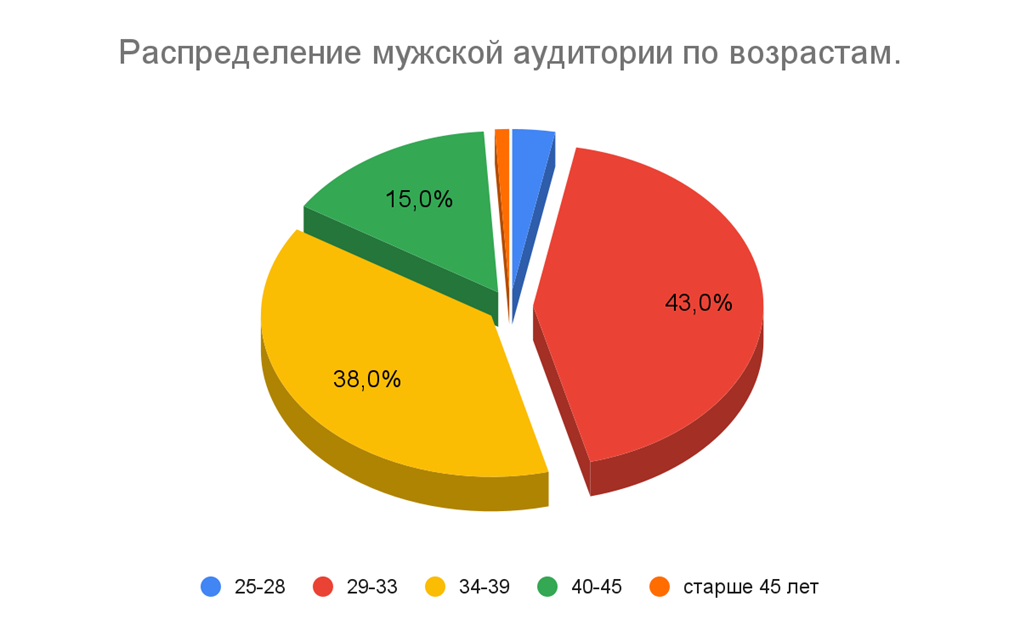 Сущность и рынок глэмпинга
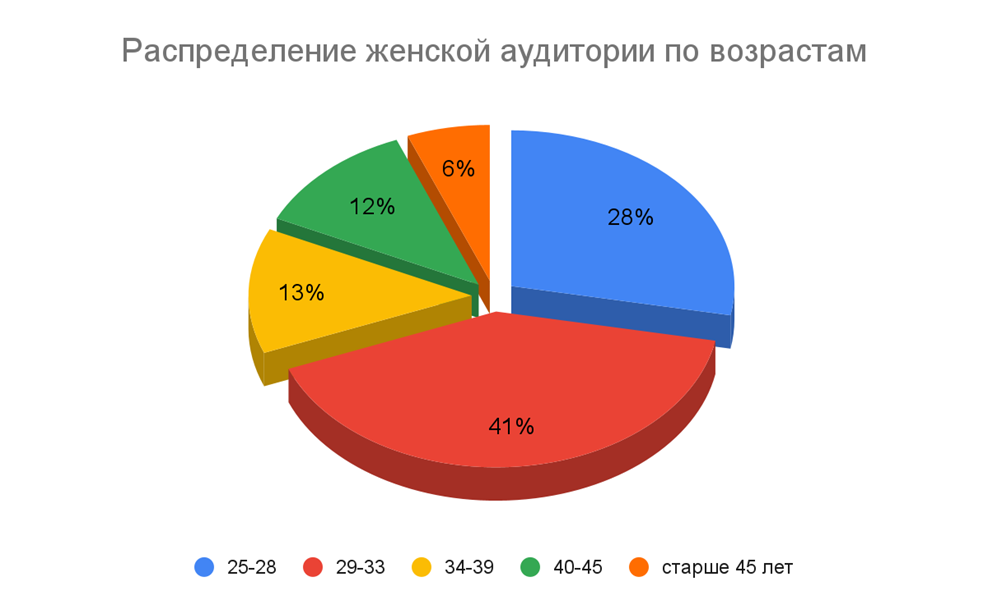 Сущность и рынок глэмпинга
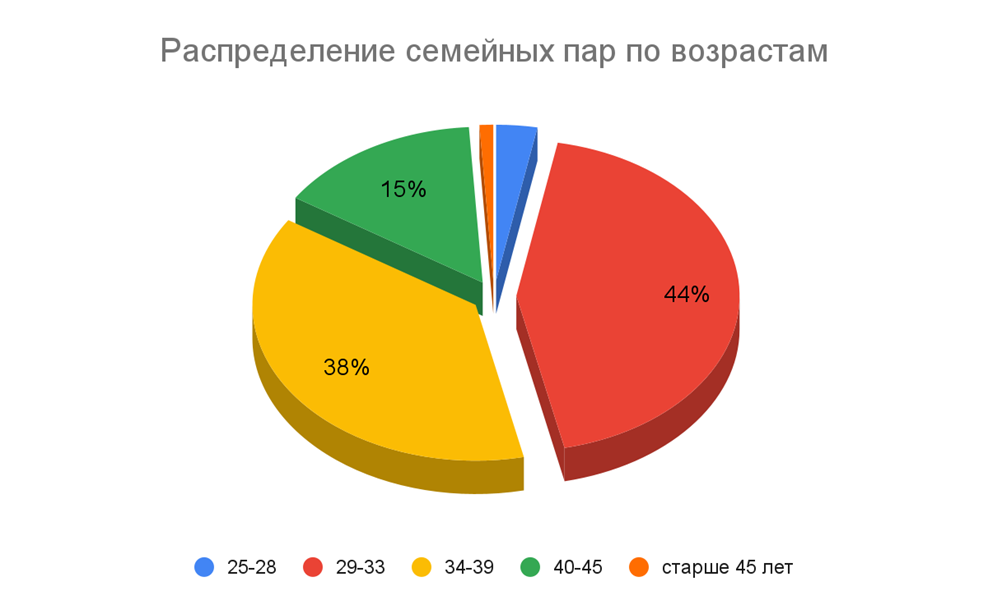 Проект создания глэмпинга
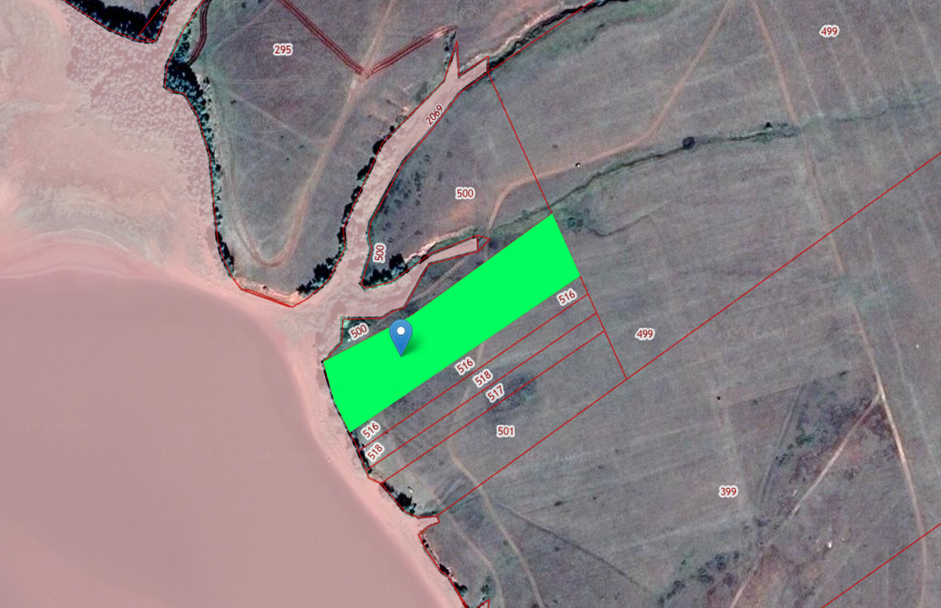 Схема испрашиваемого участка
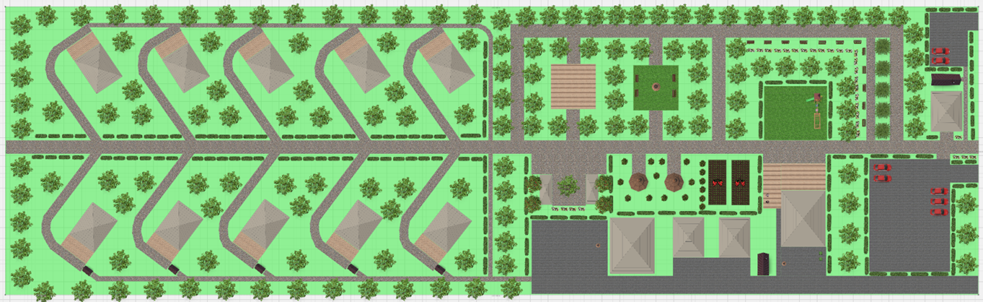 План размещения объектов глэмпинга
План мероприятий по реализации проекта
Планируется 3 этапа реализации инвестиционного проекта. 
1 этап – оформление разрешительной документации, подведение инженерных коммуникаций, строительство очистных сооружений; 
2 этап – обустройство 10 сафари-тентов, строительство зданий и сооружений, благоустройство территории; 
3 этап – работа глэмпинга, повышение качества предоставляемых услуг.
При условии заполняемости на уровне 60% получаем следующие доходы:
– сдача в аренду домиков (средняя цена 8 000 рублей в сутки и заполняемость 60%): 8 000*10*30*0,6 = 1 440 000 рублей в месяц;
– предоставление мест под стоянку автомобилей (средняя цена 200 рублей в сутки и заполняемости 60%): 200*18*30*0,6 = 64 800 рублей в месяц;
– сдача в прокат катамаранов, сапбордов, пляжного инвентаря и других дополнительных услуг – 1 036 800 рублей в месяц;
– предоставление бани (средняя цена 2500 рублей, за растопку и заполняемость 60%): 2500*5*30*0,6 = 225 000.
Итого выручка в месяц до вычета налогов – 2 564 100 рублей. Выручка минус расходы: 2 564 100 - 1 180 879 = 1 383 221. Сезонная выручка составит – 12 820 500 рублей.
Итак, из приведенных расчетов видно, что прибыль работы глэмпинга в месяц составит – 1 383 221 рублей, срок окупаемости с учетом уплаты налогов по УСН – от 24 до 25 месяцев или 5 сезонов (лет).
Заключение
Спасибо за внимание